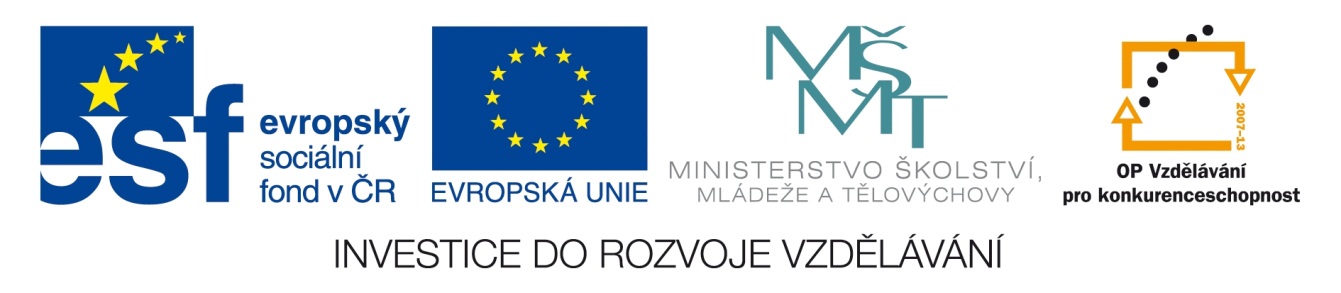 Registrační číslo projektu: CZ.1.07/1.1.38/02.0025
Název projektu: Modernizace výuky na ZŠ Slušovice, Fryšták, Kašava a Velehrad
Tento projekt je spolufinancován z Evropského sociálního fondu a státního rozpočtu České republiky.
Rostliny v létě - plody
Pří_045_Rozmanitost přírody_Rostliny v létě – plody

Autor: Mgr. Emilie Elšíková

Škola: Základní škola Slušovice, okres Zlín, příspěvková organizace
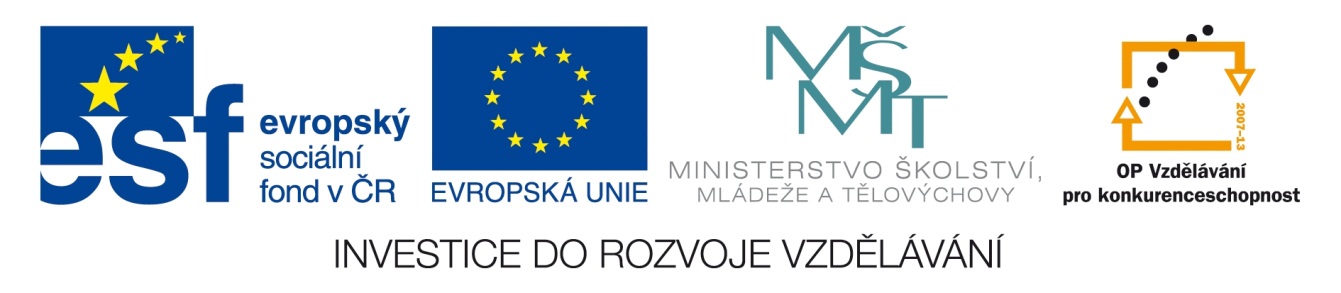 Anotace:
Digitální učební materiál je určen pro upevňování a rozšiřování vědomostí 	daného učiva.
Je určen pro předmět přírodověda a ročník čtvrtý.
Tento materiál vznikl ze zápisů autora jako doplňující materiál k učebnici:   	Mgr. Věra Štiková, Přírodověda 4. Brno: NOVÁ ŠKOLA, s.r.o., 2003. 	ISBN 80-7289-052-2.
Ahoj,
Ahoj,
 jsem Honzík a budu vás provázet přírodou 
 v létě a v zimě.
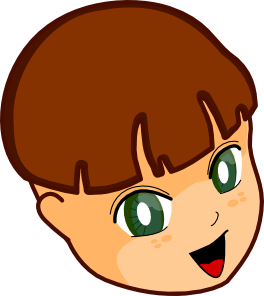 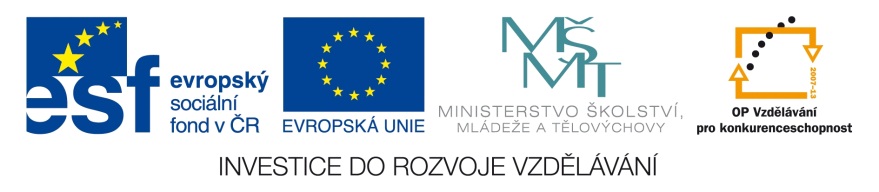 Ahoj,
Ahoj,
Kdy začíná léto?
Jak se tomuto dni říká?
letní slunovrat
21. června
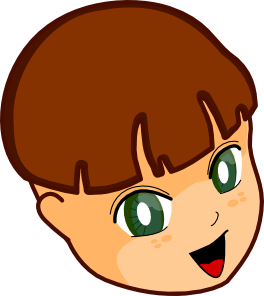 Ahoj,
Ahoj,
Co to znamená?
Jaké jsou letní měsíce?
Je nejdelší den
nejkratší noc.
Červen, červenec, srpen
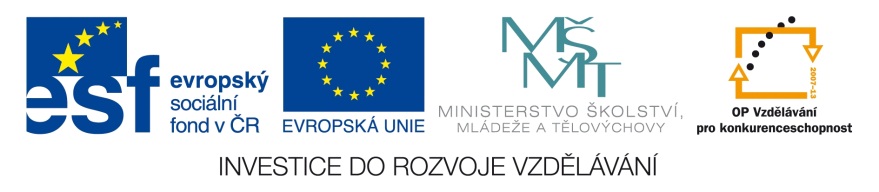 Řešení-postupné kliknutí.
Ahoj,
V létě dozrávají plody
některých listnatých 
stromů a keřů.
Poznáš je?
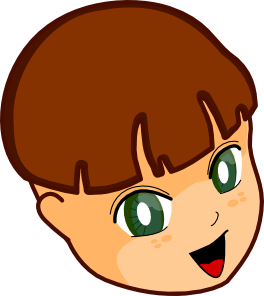 BUK LESNÍ
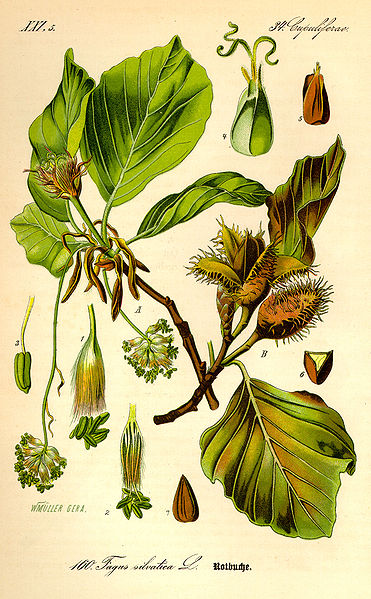 kůra světle šedá, hladká
listy vejčité, světle zelené
plod:
             bukvice(v kalíšku)- potrava pro lesní zvěř,
                                              hlavně prase divoké
dřevo tvrdé, těžké       vodní stavby, pražce,
    	parkety
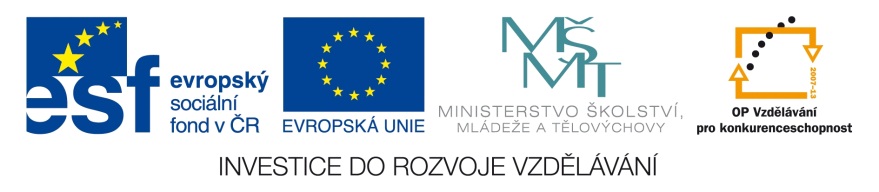 Řešení-postupné kliknutí.
Ahoj,
V létě dozrávají plody
 některých listnatých 
stromů a keřů.
 Poznáš je?
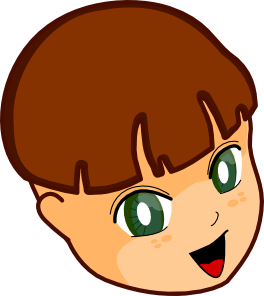 DUB LETNÍ
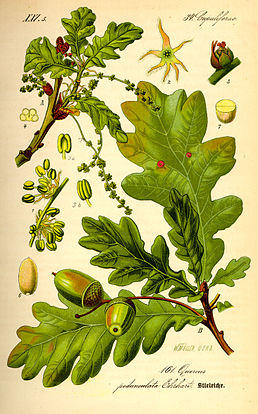 tmavě hnědá, drsná kůra – je léčivá
listy laločnaté, řapík krátký
plody žaludy stopkaté
   	 -  mají „čepičku“
dřevo tvrdé, těžké, ve vodě  nehnije        vodní
     stavby, nábytek, topivo
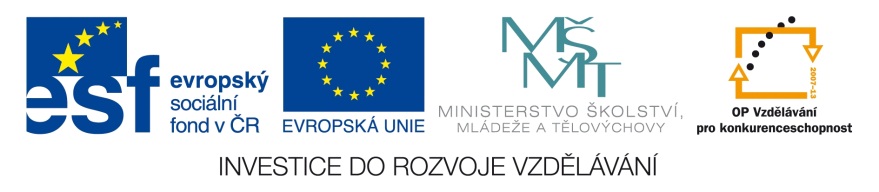 Řešení-postupné kliknutí.
Ahoj,
V létě dozrávají plody
 některých listnatých
 stromů a keřů.
 Poznáš je?
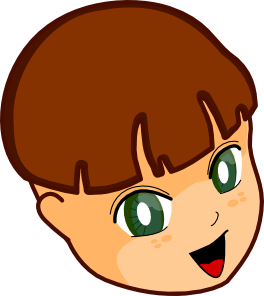 DUB ZIMNÍ
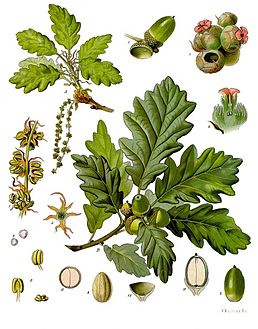 od dubu letního se liší těmito znaky:
listy mají řapík dlouhý
žaludy jsou přisedlé k větvi
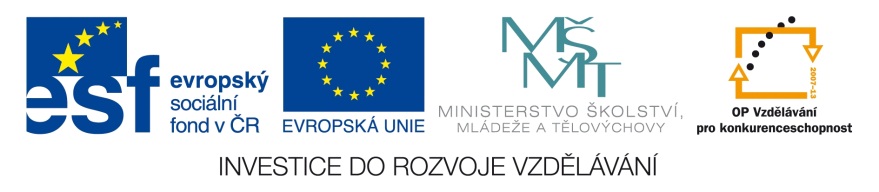 Řešení-postupné kliknutí.
Ahoj,
V létě dozrávají plody
 některých listnatých
stromů a keřů.
 Poznáš je?
JÍROVEC
 MAĎAL
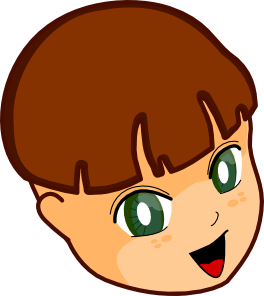 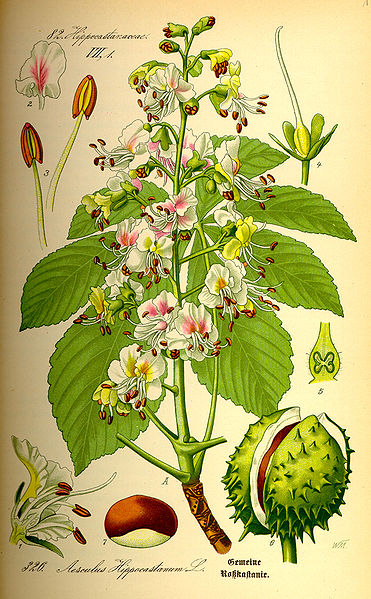 kvete v červenci
plod je kaštan
mohutný strom
květ bílý, tvar „svíčky“
výroba nábytku, topivo
kaštany – krmivo pro zvěř
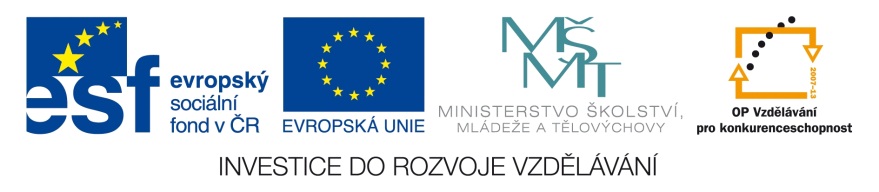 Řešení-postupné kliknutí.
Ahoj,
V létě dozrávají plody
některých listnatých
stromů a keřů.
Poznáš je?
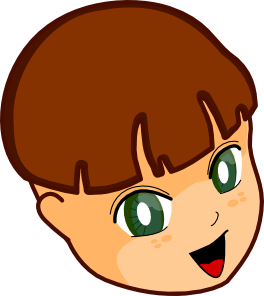 JASAN
 ZTEPILÝ
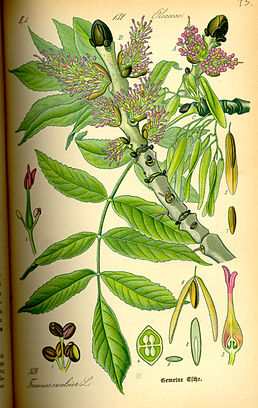 dřevo pevné, tvrdé, pružné
plod nažka
výroba sáněk,(dříve lyží), tělocvičného
     nářadí
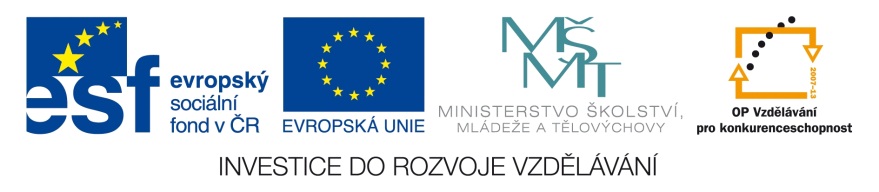 Řešení-postupné kliknutí.
Ahoj,
V létě dozrávají plody
některých listnatých
stromů a keřů.
Poznáš je?
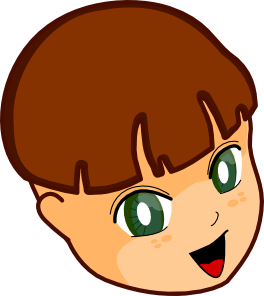 JAVOR KLEN
vysoký statný strom
listy „Kanada“
výroba nábytku, strunných hudebních nástrojů
semínka ve „vrtulkách“
plod nažka
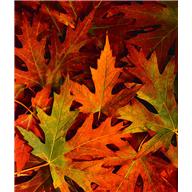 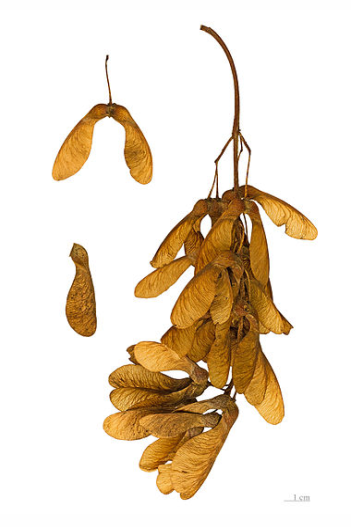 Řešení-postupné kliknutí.
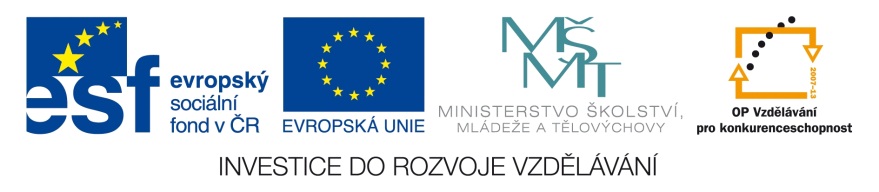 Ahoj,
V létě dozrávají plody
některých listnatých
stromů a keřů.
Poznáš je?
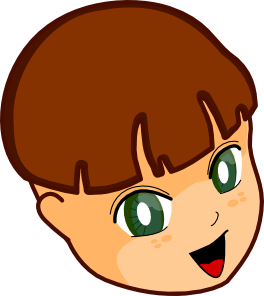 BŘÍZA 
BRADAVIČNATÁ
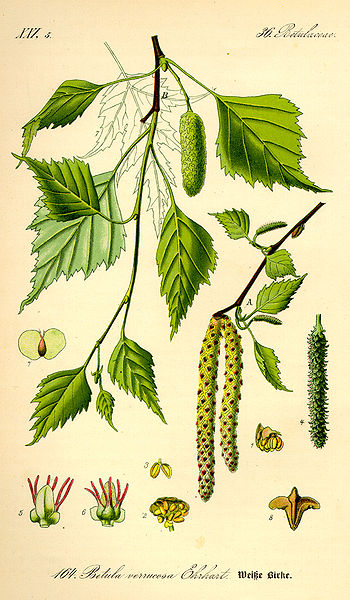 kůra bílá – dříve se na ni psalo
štíhlý strom, vysoký; dlouhé kořeny
květy - jehnědy
listy pilovité – léčivé
z větví se vyráběla košťata, výroba nábytku
plody – nažky – vytvářejí se ve válcovitém plodenství
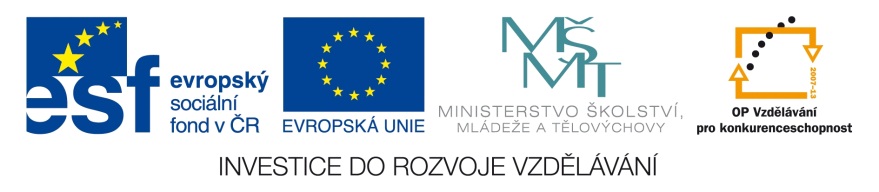 Řešení-postupné kliknutí.
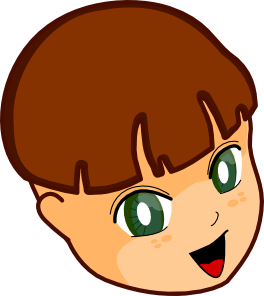 Ahoj,
úkol:
Vytvořte si do sešitu přehlednou tabulku 
o získaných informacích,
případně vyhledej 
v encyklopedii.
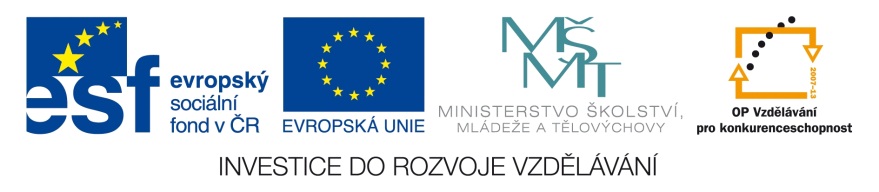 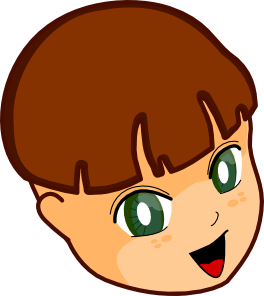 Ahoj,
2. úkol:
Odpověz na dané otázky na další stránce.
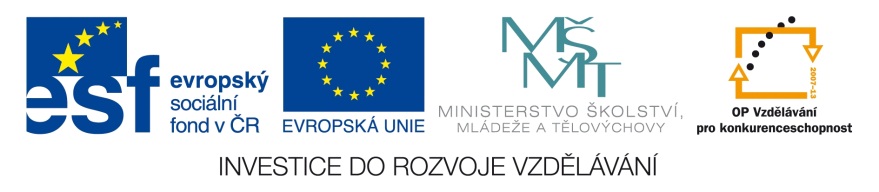 1. Jaké jsou listy dubu ?
laločnaté
2. Proč se dřevo buku a dubu využívá ve vodním stavitelství ?
Ve vodě nehnije.
3. Jaké jsou plody dubu letního?
žaludy stopkaté
4. Jaké jsou plody buku?
bukvice
5. Z kterého keříku v lese máme rádi plody ?
borůvka brusnice
6. Bylina, která je silně jedovatá.
rulík zlomocný
7. Dub zimní má žaludy ?
přisedlé
8. Kůra bílá, květy jehnědy - strom ?
bříza bradavičnatá
9. Listy má ve znaku Kanada - strom ?
javor klen
10. Ze dřeva se vyrábí tělocvičné nářadí - strom?
jasan ztepilý
11. Květ má tvar „svíčky“ - strom ?
jírovec maďal
12. Z kterého stromu se vyrábějí strunné nástroje ?
javor klen
13. Který je náš národní strom ?
lípa srdčitá
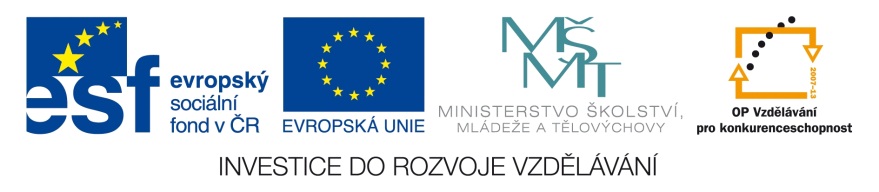 Řešení se zobrazí kliknutím na otázku.
Zajímavosti
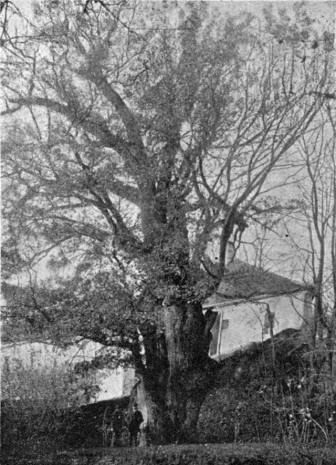 za nejstarší  žijící dub v ČR je považovaný  
     Žižkův dub v Náměšti, jehož věk  dendrochronologická
     metoda určila na více než 1 000 let. S obvodem kmene  1 010 cm
     je zároveň i našim nejmohutnějším žijícím dubem letním.
     Podle pověsti  při husitském tažení na Moravu a dobývání hradu
     pod dubem přespal Jan Žižka.
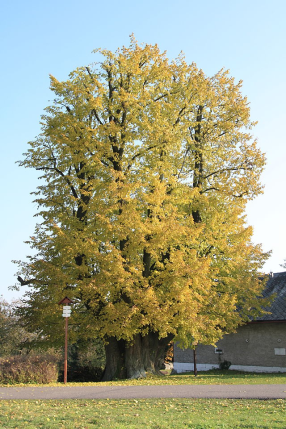 nejširším stromem ČR je zřejmě Vejdova lípa rostoucí v obci
     Pastviny u Klášterce nad Orlicí. Obvod jejího kmene činí  12, 25 metrů.
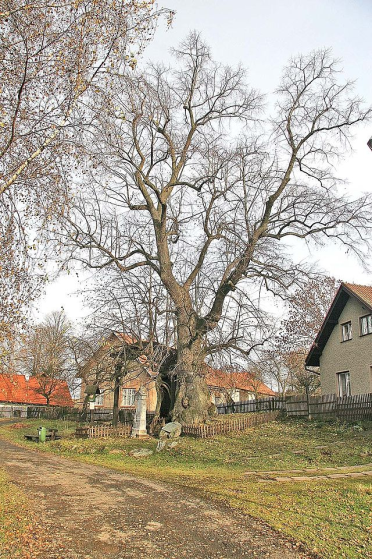 nejstarší strom v Čechách je podle provedených
     výzkumů považována Karlova lípa v Klokočově, 
     jejíž věk je dendrology odhadován na 800 let.
     V r. 1370 zaujal strom Karla IV., který jel kolem a 
     v jeho stínu si odpočinul. Na počest je lípa nazývána 
     Královská nebo Karlova.
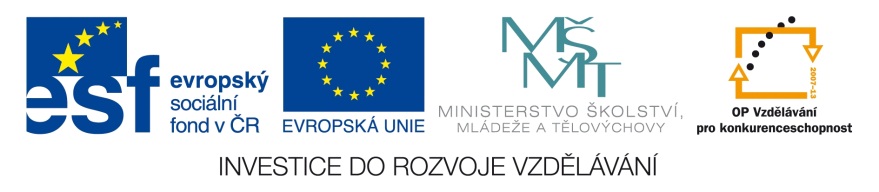 Řešení-postupné kliknutí.
Ahoj,
Máte rádi lesní plody?
Určitě ano.
Ale pozor, abyste si je 
nespletli s těmi 
jedovatými!
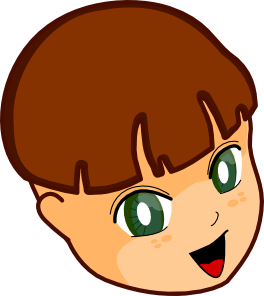 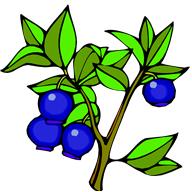 brusnice borůvka
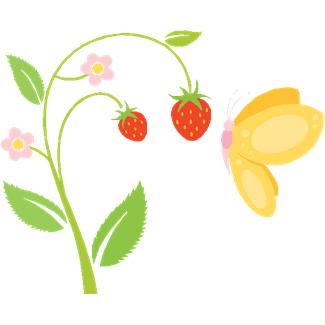 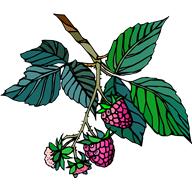 rulík zlomocný
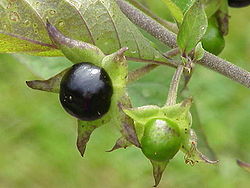 malina
ostružina
lesní jahoda
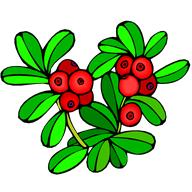 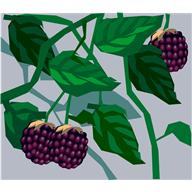 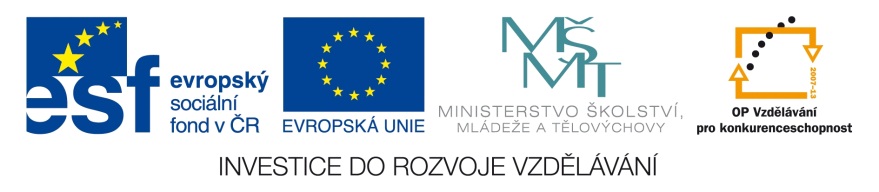 brusinka
Řešení-kliknutí na obrázek.
Ahoj,
Ahoj,
Ale nejdříve si je 
rozdělíme do skupin. 
Víte do kterých?
A už jsme v sadu a 
na zahradě. Voní to tu 
prvními šťavnatými plody.
Které to asi jsou?
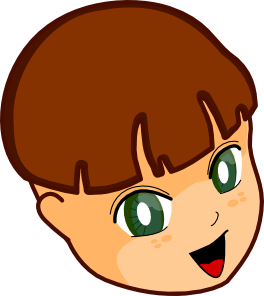 Malvice, peckovice, 
bobule.
Ahoj,
Ahoj,
Jak poznáš bobule?
Jak poznáš malvice?
Mají mnoho malých 
semínek v dužině.
Ahoj,
Mají semena 
v jadřinci.
Jak poznáš peckovice?
Mají jen jedno semeno 
v pecce.
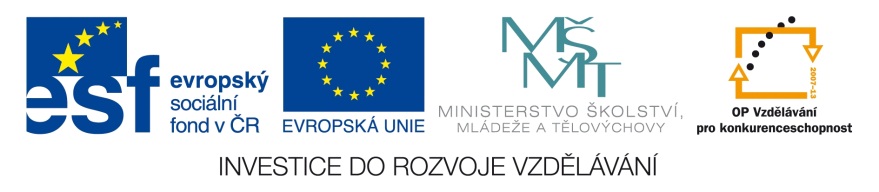 Řešení-postupné kliknutí.
Ahoj,
Které ovoce patří 
do peckovic?
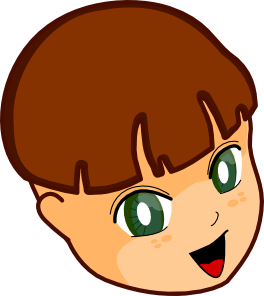 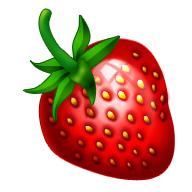 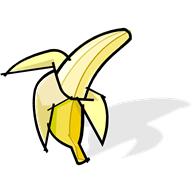 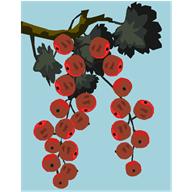 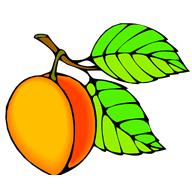 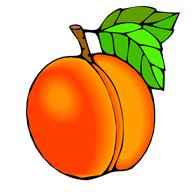 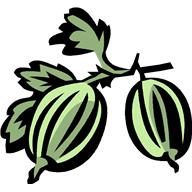 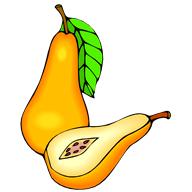 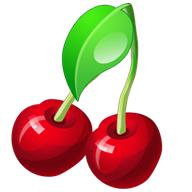 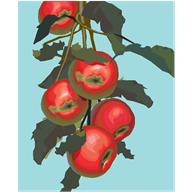 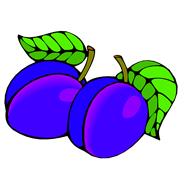 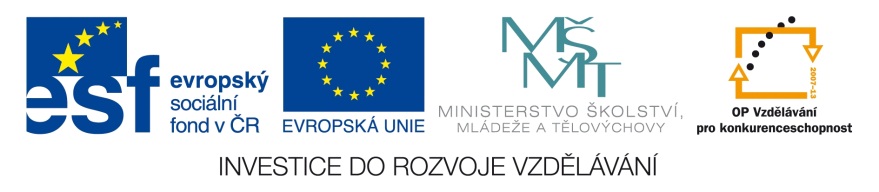 Řešení-kliknutí na obrázek.
Ahoj,
Které ovoce patří 
do malvic?
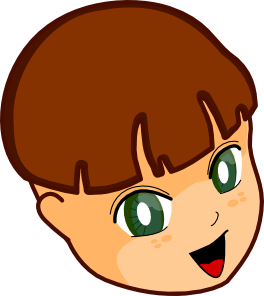 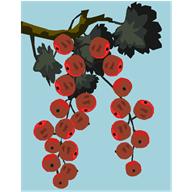 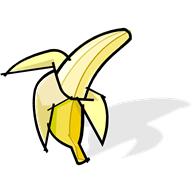 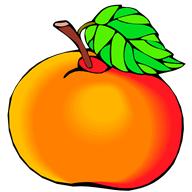 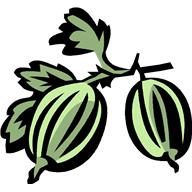 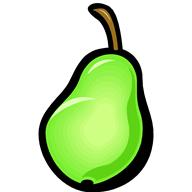 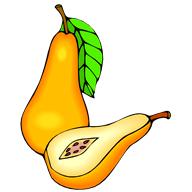 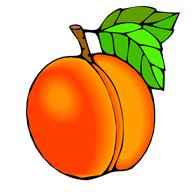 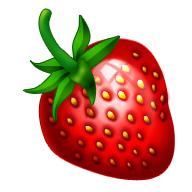 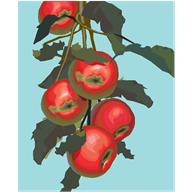 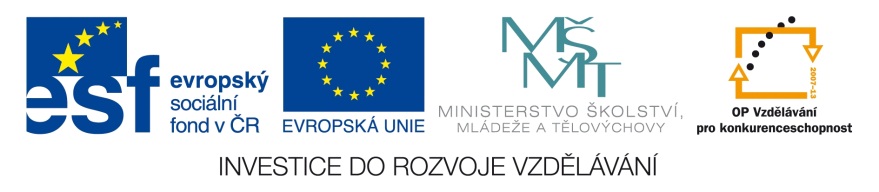 Řešení-kliknutí na obrázek.
Ahoj,
Které ovoce patří 
do bobulí?
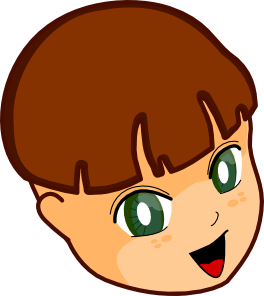 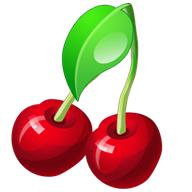 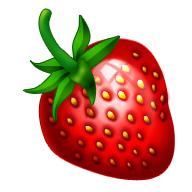 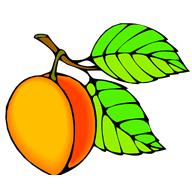 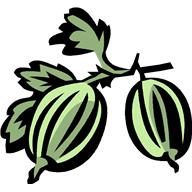 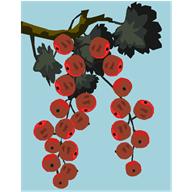 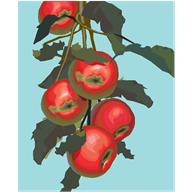 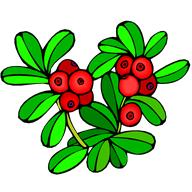 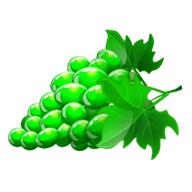 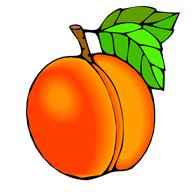 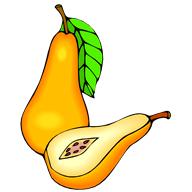 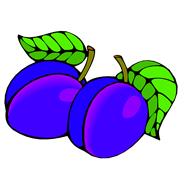 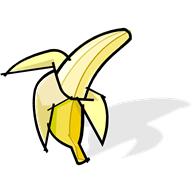 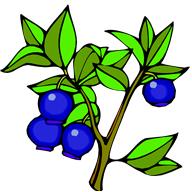 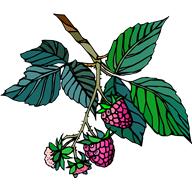 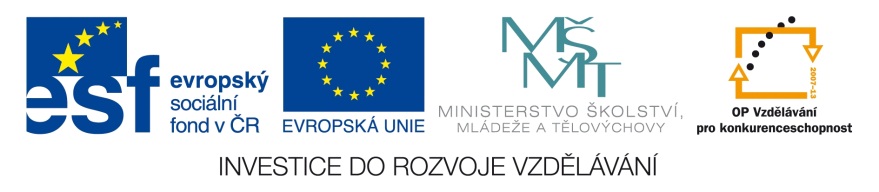 Řešení-kliknutí na obrázek.
Ahoj,
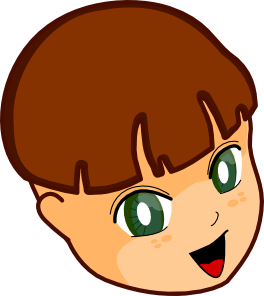 3. úkol:
Vytvoř si do sešitu přehlednou 
tabulku – druhy ovoce – a ke každé 
skupině napiš nejméně 
3 představitele.
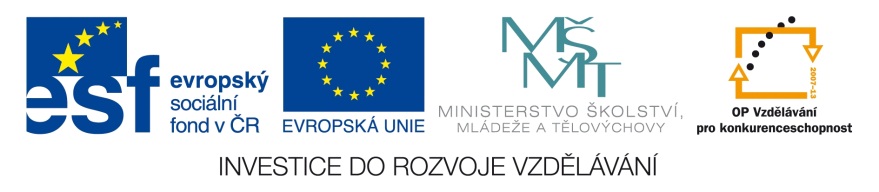 Ahoj,
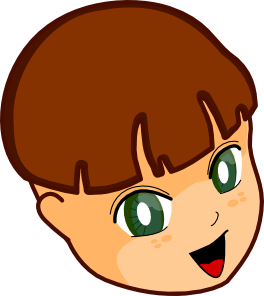 Pro osvěžení si uděláme ovocný salát.
1 jablko, ½ banánu, 2 švestky, hrst hroznového 
vína, bílý jogurt,  špetka skořice
Pokrájíme na kostky jablko, 
pomeranč, dva banány, 
na dílky rozděláme mandarinky, 
přidáme jednu kávovou lžičku medu, 
zakapeme citronovou šťávou, 
dáme rozležet  do ledničky.
Jablko zbavíme jadřinců a společně se švestkami
nakrájíme na kostičky. Přidáme z banánů kolečka, 
hroznové víno. Přimícháme jogurt a skořici.
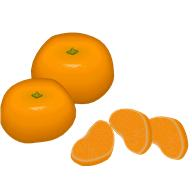 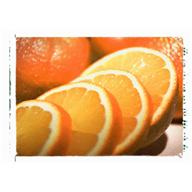 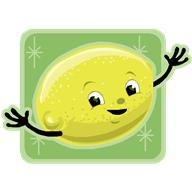 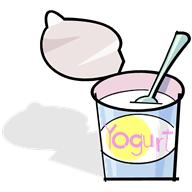 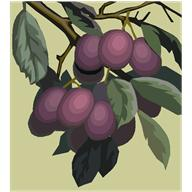 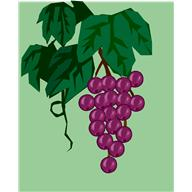 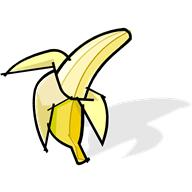 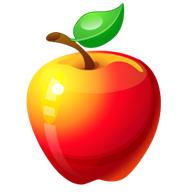 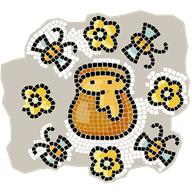 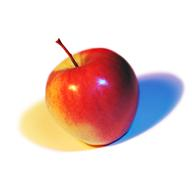 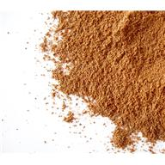 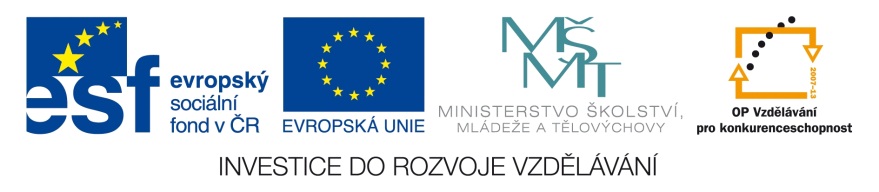 Řešení-postupné kliknutí.
Ahoj,
Ahoj,
Hurá, další vitamíny. A je 
tu na řadě zelenina. Kdo 
má rád zeleninu?
A víte, podle čeho ji dělíme?
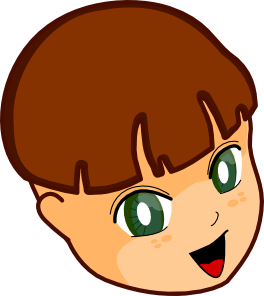 Podle toho, pro kterou část 
zeleninu pěstujeme.
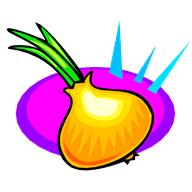 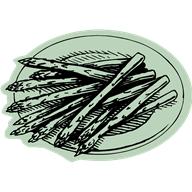 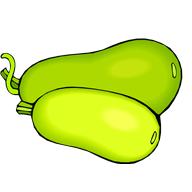 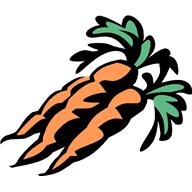 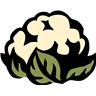 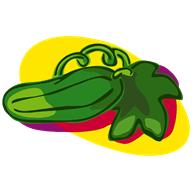 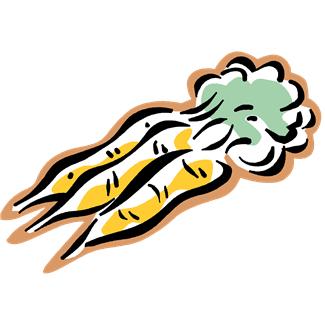 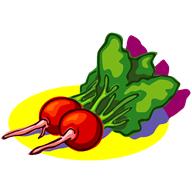 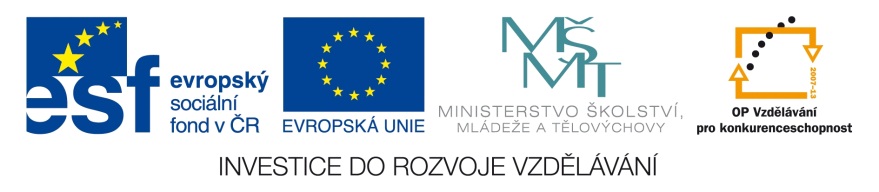 Řešení-postupné kliknutí.
Ahoj,
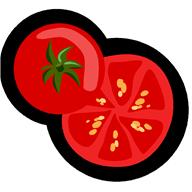 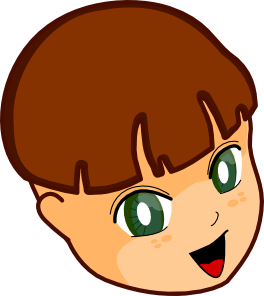 Kterou listovou zeleninu 
máme v létě na zahrádce?
2x
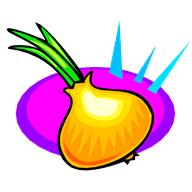 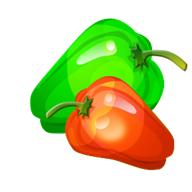 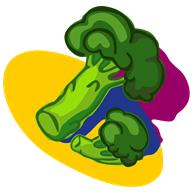 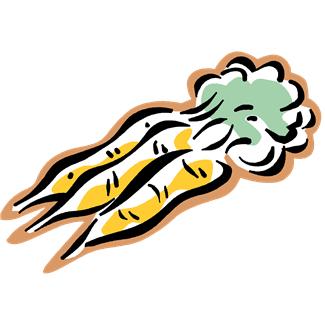 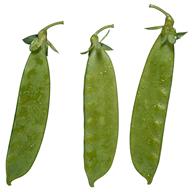 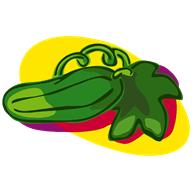 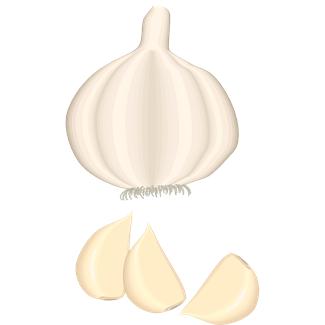 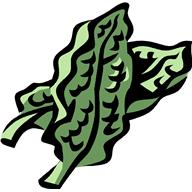 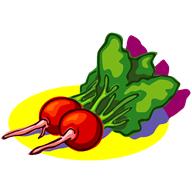 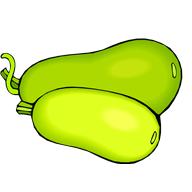 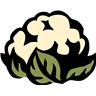 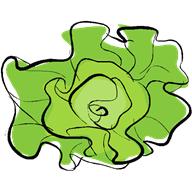 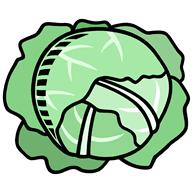 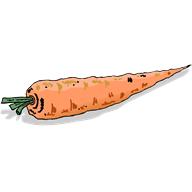 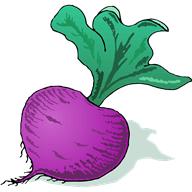 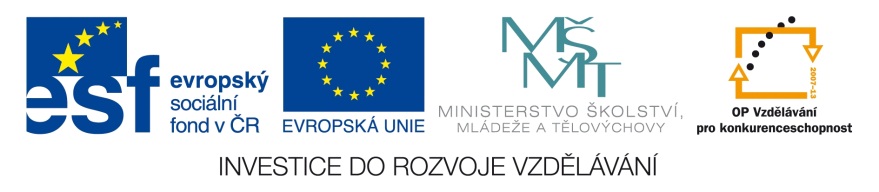 Řešení-kliknutí na obrázek.
Ahoj,
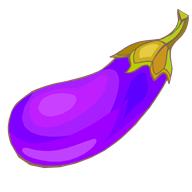 Kterou plodovou 
zeleninu máme v létě 
na zahrádce?
6x
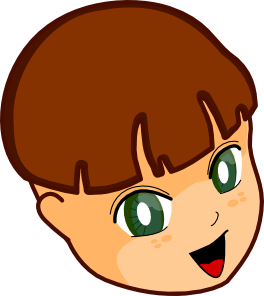 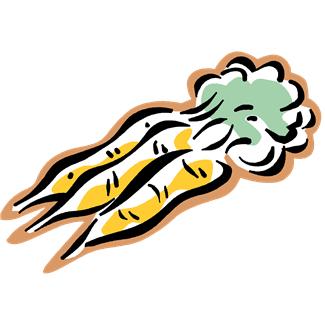 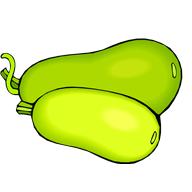 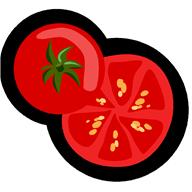 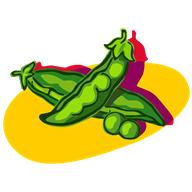 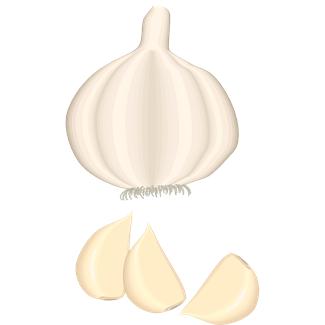 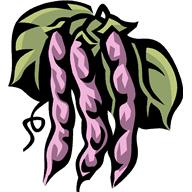 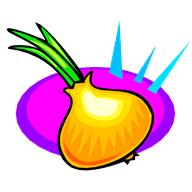 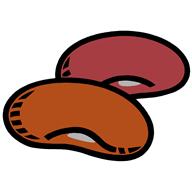 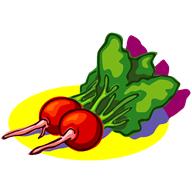 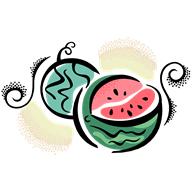 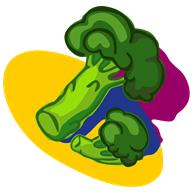 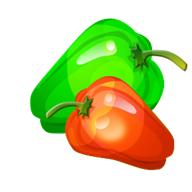 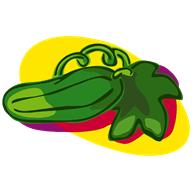 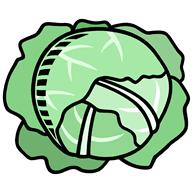 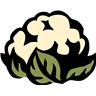 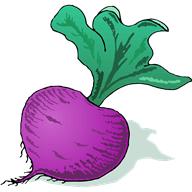 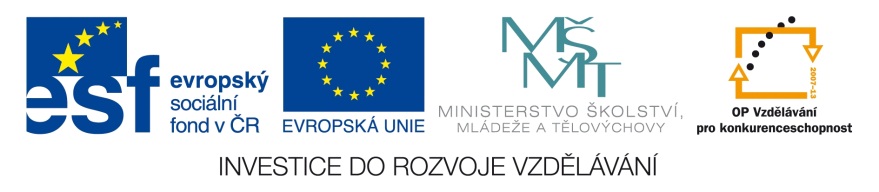 Řešení-kliknutí na obrázek.
Ahoj,
Kterou kořenovou 
zeleninu máme v létě 
na zahrádce?
7x
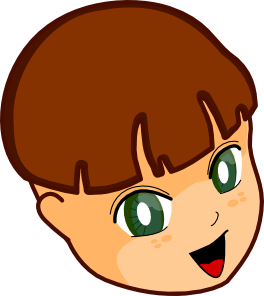 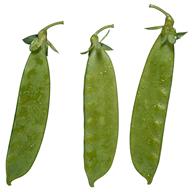 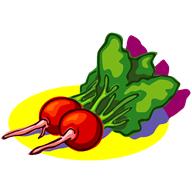 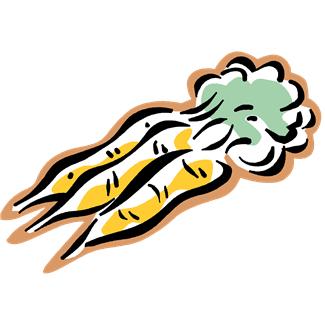 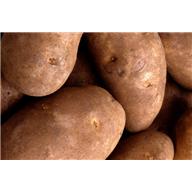 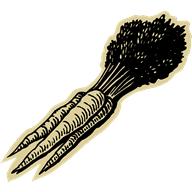 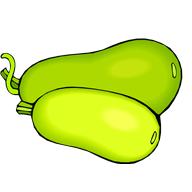 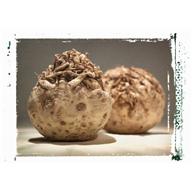 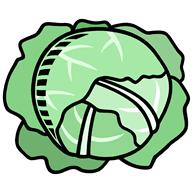 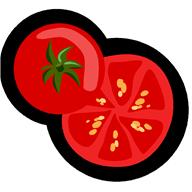 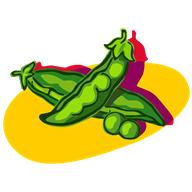 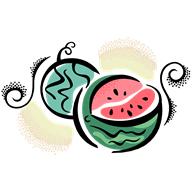 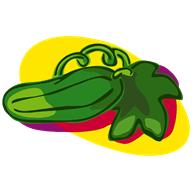 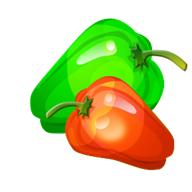 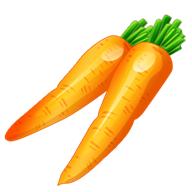 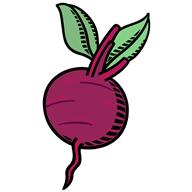 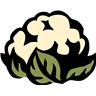 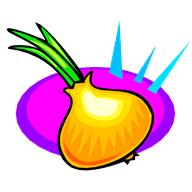 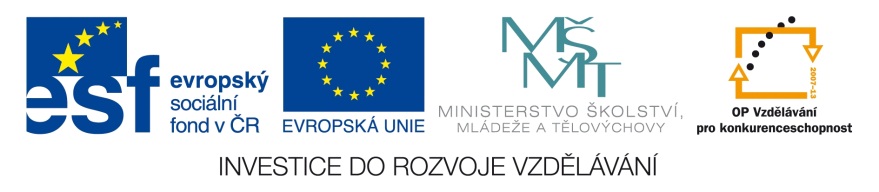 Řešení-kliknutí na obrázek.
Ahoj,
Kterou luskovou 
zeleninu máme v létě 
na zahrádce?
4x
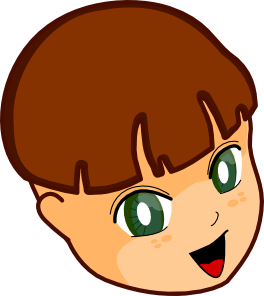 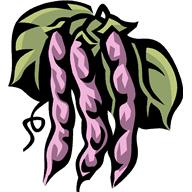 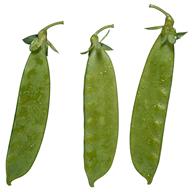 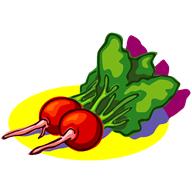 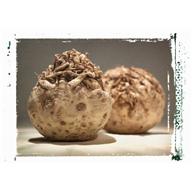 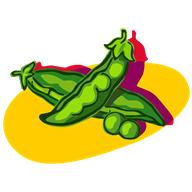 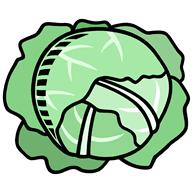 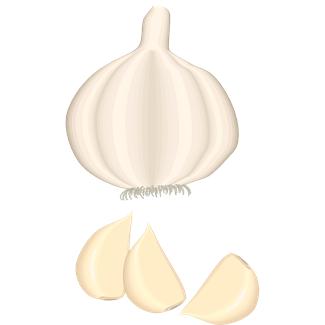 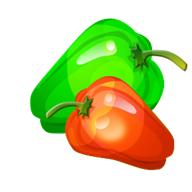 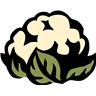 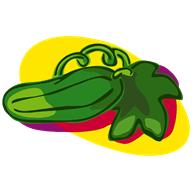 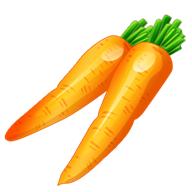 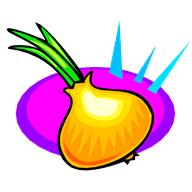 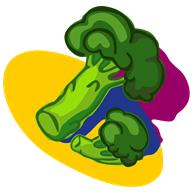 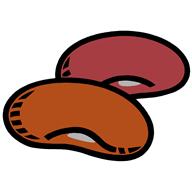 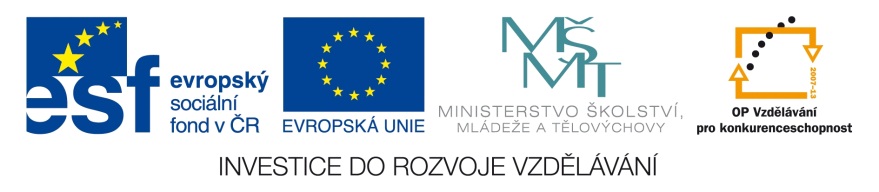 Řešení-kliknutí na obrázek.
Ahoj,
Kterou cibulovou 
zeleninu máme v létě 
na zahrádce?
4x
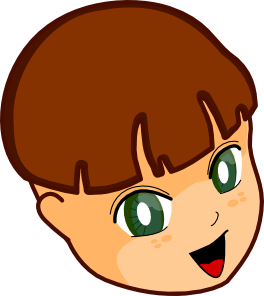 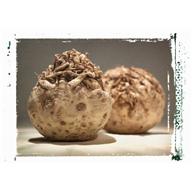 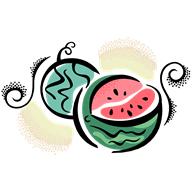 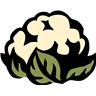 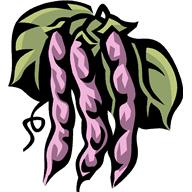 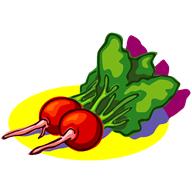 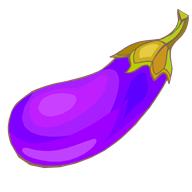 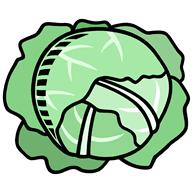 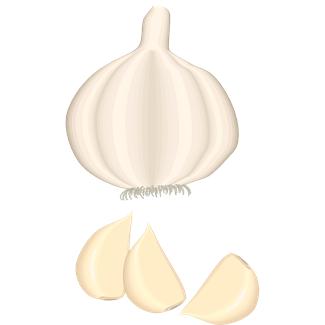 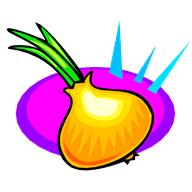 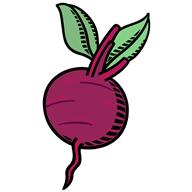 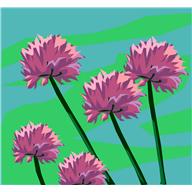 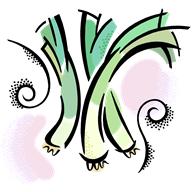 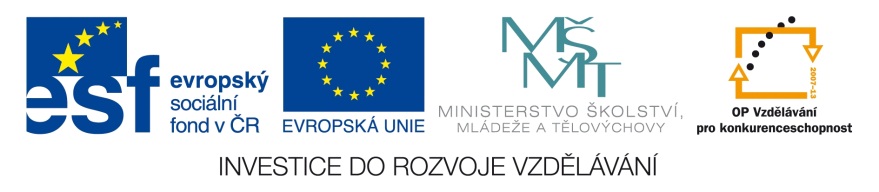 Řešení-kliknutí na obrázek.
Ahoj,
Kterou košťálovou 
zeleninu máme v létě 
na zahrádce?
5x
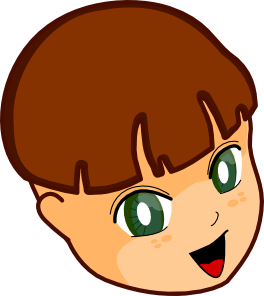 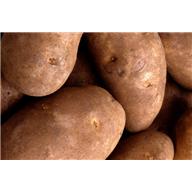 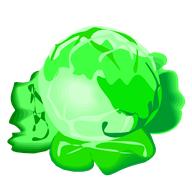 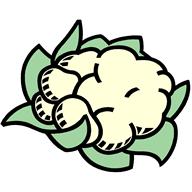 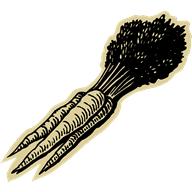 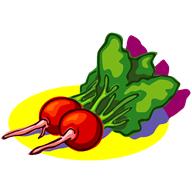 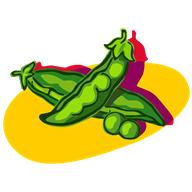 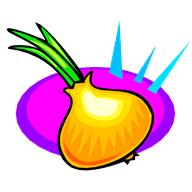 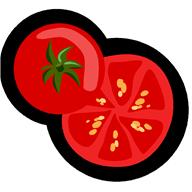 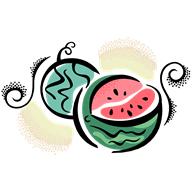 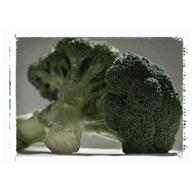 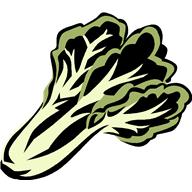 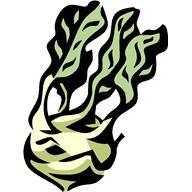 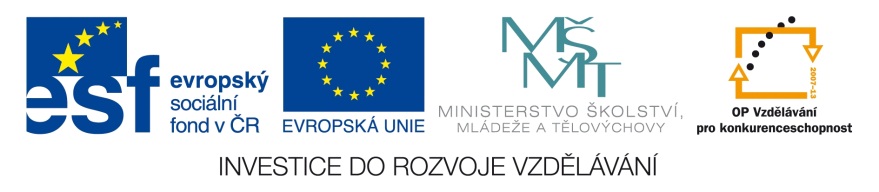 Řešení-kliknutí na obrázek.
Ahoj,
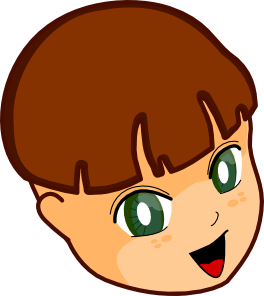 4. úkol:
Vytvoř si do sešitu přehlednou tabulku – druhy zeleniny – a ke každé skupině napiš aspoň dva představitele.
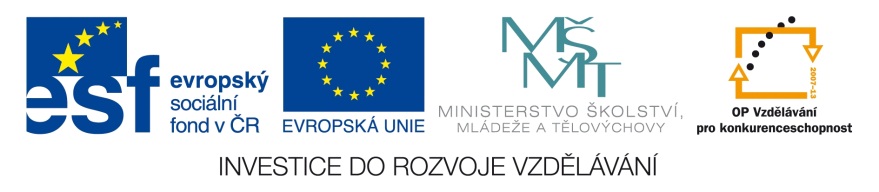 Ahoj,
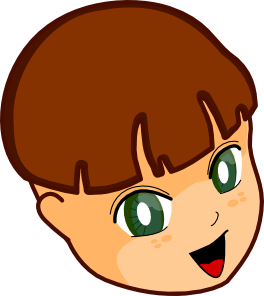 A ještě jeden  salát. Přeji dobrou chuť.
½ ledového salátu 
8 keříčkových rajčat 
1 červená paprika 
1 salátová okurka 
sýr Cottage s pažitkou
1 lž. panenského olivového oleje
šťáva z citronu
špetka soli
čerstvá bazalka
Okurek umyjeme, oloupeme a s paprikou 
a rajčaty nakrájíme na menší kousky. Propraný 
ledový salát natrháme do misky. Pokapeme
olivovým olejem, šťávou z citronu, posolíme, 
přidáme bazalku a sýr Cottage. Lehce promícháme.
Můžeme podávat např. s celozrnným pečivem.
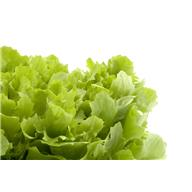 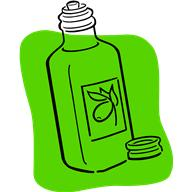 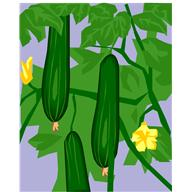 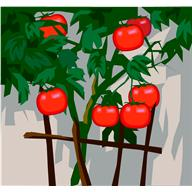 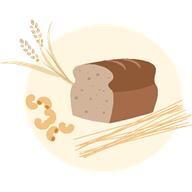 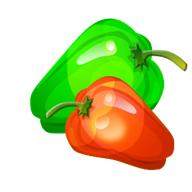 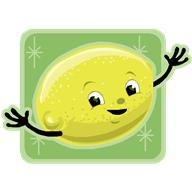 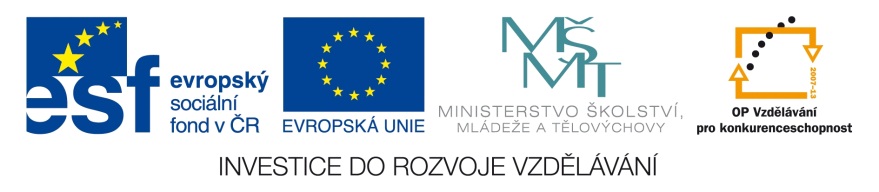 Řešení-postupné kliknutí.
Zdroje
Anime Boy clip art. Www.Clker.com [online]. 2007 [cit. 2013-01-20]. Dostupné z: http://www.clker.com/clipart-15359.html
Soubor:Illustration Fagus sylvatica0.jpg. In: Wikipedia: the free encyclopedia [online]. San Francisco (CA): Wikimedia Foundation, 2001- [cit. 2013-01-20]. Dostupné z: http://cs.wikipedia.org/wiki/Soubor:Illustration_Fagus_sylvatica0.jpg
Soubor:Illustration Quercus robur0.jpg. In: Wikipedia: the free encyclopedia [online]. San Francisco (CA): Wikimedia Foundation, 2001- [cit. 2013-01-20]. Dostupné z: http://cs.wikipedia.org/wiki/Soubor:Illustration_Quercus_robur0.jpg
Soubor:Quercus petraea - Köhler–s Medizinal-Pflanzen-118.jpg. In: Wikipedia: the free encyclopedia [online]. San Francisco (CA): Wikimedia Foundation, 2001- [cit. 2013-01-20]. Dostupné z: http://cs.wikipedia.org/wiki/Soubor:Quercus_petraea_-_K%C3%B6hler%E2%80%93s_Medizinal-Pflanzen-118.jpg
Soubor:Illustration Aesculus hippocastanum0.jpg. In: Wikipedia: the free encyclopedia [online]. San Francisco (CA): Wikimedia Foundation, 2001- [cit. 2013-01-20]. Dostupné z: http://cs.wikipedia.org/wiki/Soubor:Illustration_Aesculus_hippocastanum0.jpg
Soubor:Illustration Fraxinus excelsior0.jpg. In: Wikipedia: the free encyclopedia [online]. San Francisco (CA): Wikimedia Foundation, 2001- [cit. 2013-01-20]. Dostupné z: http://cs.wikipedia.org/wiki/Soubor:Illustration_Fraxinus_excelsior0.jpg
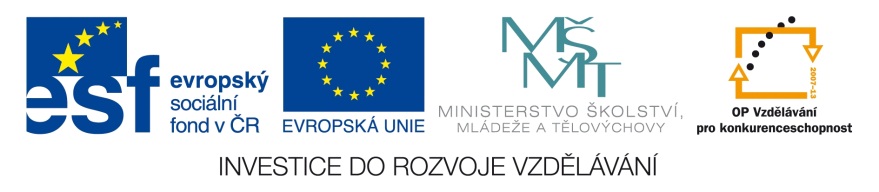 Soubor:Acer pseudoplatanus MHNT.BOT.2004.0.461.jpg. In: Wikipedia: the free encyclopedia [online]. San Francisco (CA): Wikimedia Foundation, 2001- [cit. 2013-01-20]. Dostupné z: http://cs.wikipedia.org/wiki/Soubor:Acer_pseudoplatanus_MHNT.BOT.2004.0.461.jpg
Soubor:Illustration Betula pendula0.jpg. In: Wikipedia: the free encyclopedia [online]. San Francisco (CA): Wikimedia Foundation, 2001- [cit. 2013-01-20]. Dostupné z: http://cs.wikipedia.org/wiki/Soubor:Illustration_Betula_pendula0.jpg
Soubor:Atropa bella-donna0.jpg. In: Wikipedia: the free encyclopedia [online]. San Francisco (CA): Wikimedia Foundation, 2001- [cit. 2013-01-20]. Dostupné z: http://cs.wikipedia.org/wiki/Soubor:Atropa_bella-donna0.jpg
Klipart:office.microsoft.com
Žižkův dub, Náměšť nad Oslavou, cca 1910. In: Wikipedia: the free encyclopedia [online]. San Francisco (CA): Wikimedia Foundation, 2001- [cit. 2014-10-30]. Dostupné z: http://cs.wikipedia.org/wiki/%C5%BDi%C5%BEk%C5%AFv_dub_(N%C3%A1m%C4%9B%C5%A1%C5%A5_nad_Oslavou)#mediaviewer/File:%C5%BDi%C5%BEk%C5%AFv_dub,_N%C3%A1m%C4%9B%C5%A1%C5%A5_nad_Oslavou,_cca_1910.jpg
Vejdova lipa. In: Wikipedia: the free encyclopedia [online]. San Francisco (CA): Wikimedia Foundation, 2001- [cit. 2014-10-30]. Dostupné z: http://cs.wikipedia.org/wiki/Vejdova_l%C3%ADpa#mediaviewer/File:Vejdova_lipa.jpg
Klokočovská lípa na podzim. In: Wikipedia: the free encyclopedia [online]. San Francisco (CA): Wikimedia Foundation, 2001- [cit. 2014-10-30]. Dostupné z: http://cs.wikipedia.org/wiki/Kloko%C4%8Dovsk%C3%A1_l%C3%ADpa#mediaviewer/File:Kloko%C4%8Dovsk%C3%A1_l%C3%ADpa_na_podzim.jpg
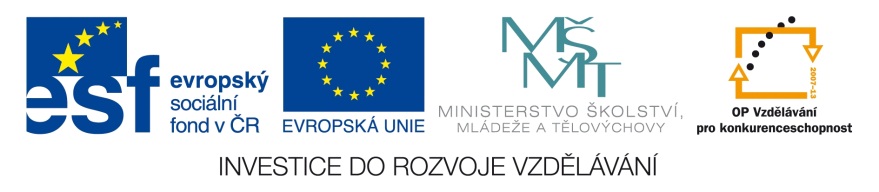